Atomic Theory – Matter is made up of fundamental particles.
What is the Atomic Theory?
What do YOU know about the atom?
Draw a picture of the atom and label it with as much detail as you can.
Early Thoughts
Scientists were aware that matter is made up of small particles.
But originally, they thought the atom was “indivisible”! (Basically just little spheres that could not be broken down.)



Now – We know the atom is made up of smaller particles (subatomic particles).
Rutherford’s Gold Foil Experiment
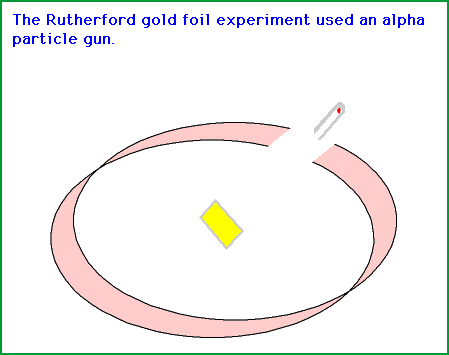 To better understand how significant Rutherford’s work was…
If an atom was the size of a football field, the nucleus would be the size of a green pea on the 50 yard line.
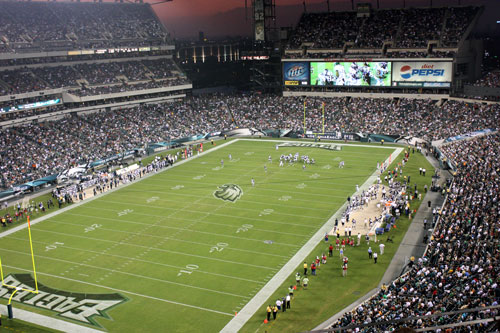 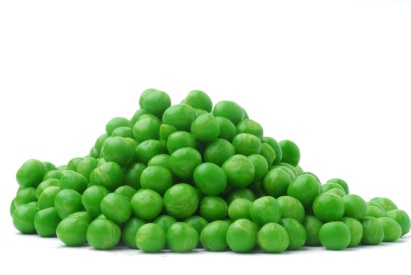 The craziest part…
ALL the mass of the entire atom is only in that little, tiny nucleus!!!!
Why?  
Electrons weigh pretty much NOTHING!!!
Here’s what you need to remember:
When Rutherford shot alpha particles at gold foil:
Most of the alpha particles went straight through the foil…  Atoms are mostly empty space.
A few bounced back…  Small, dense positively-charged nucleus.

Nucleus: small, dense core containing protons and neutrons.
Electrons surround the nucleus.
Subatomic Particles
Notice that only neutrons and protons have mass!
Parts of an atom – DRAW IT!
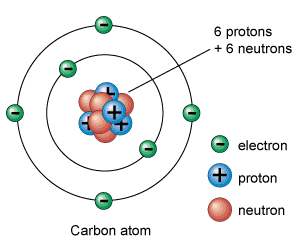 Nucleus
The NUCLEUS
Located at the center of the atom.
Takes up ALL the mass of atom.
Contains protons (+) and neutrons (0).
Electrons surround it.
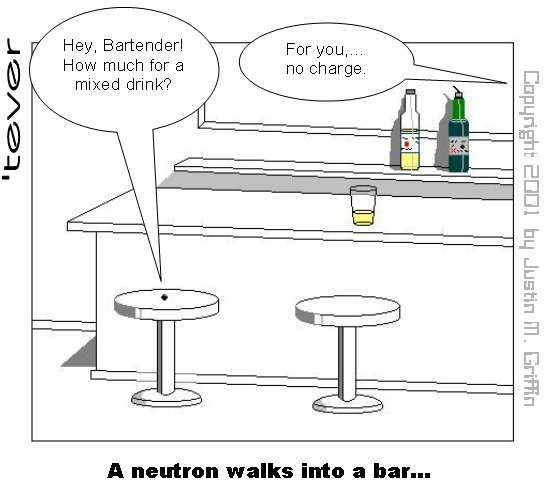 Atomic Number – “Z”
# of protons
THIS IDENTIFIES THE ELEMENT!!!
What makes carbon a carbon atom?  6 protons!
What happens if you take away a proton from carbon?  It  becomes boron!!  (5 protons)




The atomic numbers are on the periodic table.
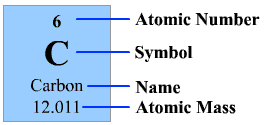 Neutral Atoms
In a neutral atom, # of protons = # of electrons

Why does it make sense that p+ and e- would be equal if the atom is neutral?
The (+) charges from the protons would have to balance the (-) charges from the electrons.
Ions
Ion:  formed when an atom gains or loses an ELECTRON and becomes charged.

Note:  Opposite of what you think!!
Gained an electron  (-) charge
Lost an electron    (+) charge
Ions (cont’d)
1+
Examples:  Na        lost 1 electron 
				S        gained 2 electrons

To find # of electrons, start with # of protons and do opposite what the charge says.

Practice: Find the number of e- for each:

	1)  Ca		2)  F		 3)  Na	     4) P
2-
1-
3-
2+
1+
Mass Number – “A”
Mass = (# of protons) + (# of neutrons)







Most of the mass of the atom is concentrated in the nucleus.  (Electrons don’t really weigh anything.)
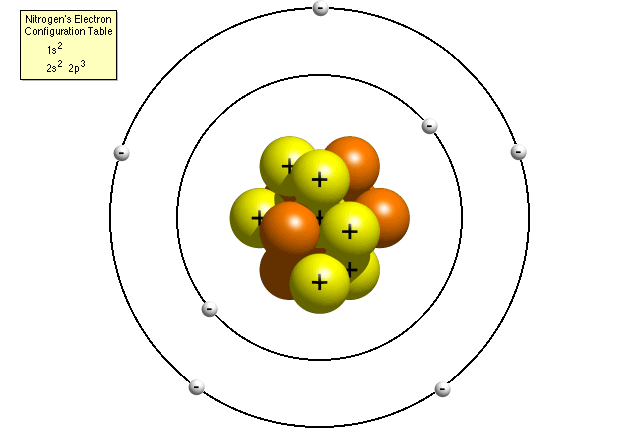 Isotope Symbol
Mass Number
(#P + #N)
9
Be
4
Atomic Number
      (#P)
To find the number of neutrons in an atom…
# neutrons = (mass number) – (atomic number)
How many protons and neutrons are found in the nucleus of these atoms?
Na
 S
 Ag
  Pb
Carbon-14
Fluorine-19
Chromium-52
23
11
32
16
108
47
207
82
How many protons and neutrons are found in the nucleus of these atoms?
p = 11   n = 12
P = 16   n = 16
P = 47   n = 61
P = 82   n = 125
P = 6     n = 8
P = 9     n = 10
P = 24   n = 28
Na
   S
   Ag
    Pb
Carbon-14
Fluorine-19
Chromium-52
23
11
32
16
108
47
207
82
Mass # and The Periodic Table
Note – If you are not given a mass number, you can round the atomic mass on the periodic table to the nearest whole number…
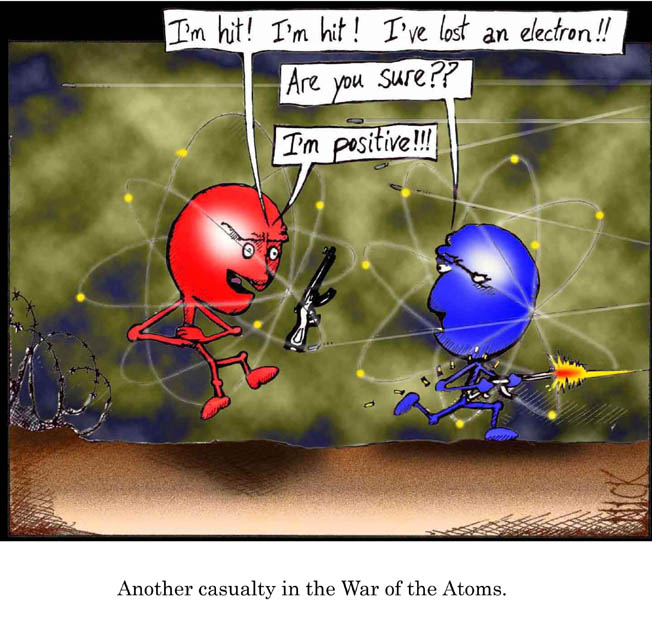 Isotopes
Isotopes – atoms that have the same # protons, but different # neutrons.

Different mass numbers b/c different # neutrons.

Ex.  carbon-12, carbon-14
	*  Both have 6 p+
	*  One has 6 n0 and 
      the other has 8 n0
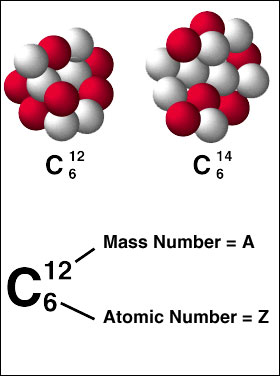 Isotope Examples
Example:  How many protons, neutrons, & electrons?Ne-20: ___ p+, ____ e-, ____noNe-21: ___ p+, ____ e-, ____no Ne-22: ___ p+, ____ e-, ____no
Isotope Examples
Example:  How many protons, neutrons, & electrons?Ne-20: _10__ p+, _10___ e-, _10__noNe-21: _10__ p+, _10__   e-, _11__no Ne-22: _10__ p+, _10___ e-, _12__no
Average Atomic Mass
Average atomic mass – the average of all the naturally occurring isotopes of that element.

These are listed on the periodic table.
Units: grams/mole
Difference btwn Average Atomic Mass and Mass Number
Average Atomic Mass
Average of all the isotopes in the world
Long decimal
Found on Per. Tble.
Units are grams/mole
Mass Number
  Mass of just 1 atom

  Whole number

  Either given to you or 
    you can round the 
    avg. atomic mass 
    on the per. tble.
 Units are grams/mole
“Average Atomic Mass” vs. “Mass Number”
On the periodic table, the average atomic mass of lithium is 6.941 g/mol.


If I tell you I have a lithium atom with a mass of 8 g/mol, is that possible?
Average Atomic Mass from Relative Abundance
To calculate average from relative abundance:
Multiply the percent (in decimal form) by each mass.
Add all masses together.

Example:  Calculate the average atomic mass of the following sample of carbon:  98.892% carbon-12
                                                            1.108% carbon-13 
(0.98892 x 12) + (0.0108 x 13) = 12.011 amu
Average Atomic Mass Example
Calculate the average atomic mass of the following sample:  90.51% neon-20
                                        0.27% neon-21
                                        9.22% neon-22

(0.9051 x 20)  +  (0.0027 x 21)  +  (0.0922 x 22)        
                               = 20.18 amu
Preview to the Periodic Table
Organized by increasing atomic number.
Period = horizontal row
Group or Family = vertical column

(Helpful Hint – Think of a “family tree”…and trees grow up/down.)
Bohr’s Planetary Model, 1913
Electrons move in circular paths (orbits) around the positive nucleus.
Planetary model - Like planets around a sun
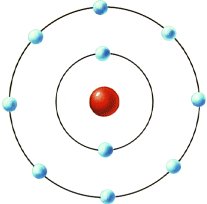 Bohr used experiments on hydrogen to develop this model:
1)  An electron circles the nucleus only in fixed energy levels (like an orbit).
	2)  An electron can neither gain nor lose energy within the orbit…but it can move up or down to different orbits.
	3)  The lowest energy orbit is closets to the nucleus.
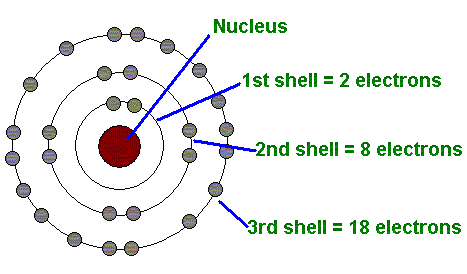 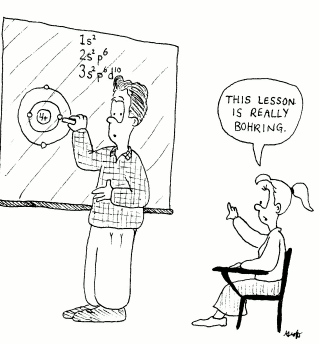 Energy Levels
Energy Levels - Regions of space in which e- can move around the nucleus of an atom.
“Rings around the nucleus where e- exist.”
Ground State – closest possible E.L. to the nucleus.
Excited State – If given a quantum (packet  of energy), e- can move to a higher E.L. (farther from nucleus).  This state is unstable!
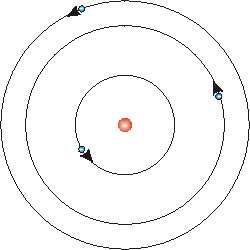 Bohr’s Model
*  Think of it like a 
    circular ladder.

*  It takes energy to
    climb up the ladder 
    (away from the nucleus)

*  The higher you go, the 
    more energy it takes &
    the more unstable it is.

*  Notice the rings get 
    closer together as you 
    move out…
How an Emission Spectrum is Produced
1)  An e- starts in ground state.
2)  It can gain energy and move to an excited state.
3)  But then it is unstable, so it returns to ground state…and in the process, gives off the energy it received.  Emission Spectrum
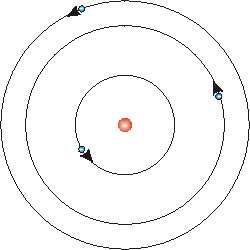 Emission Spectra
When an electron moves to a lower energy level, it releases an amount of energy equal to the energy difference in these levels as electromagnetic radiation - Emission Spectrum 

This electromagnetic radiation is given off as 
     photons - quanta or packets of light
Emission Spectra
No 2 elements have the same emission spectrum (because they each have a unique set of e-).

The farther the electron falls, the greater the amount of energy released.
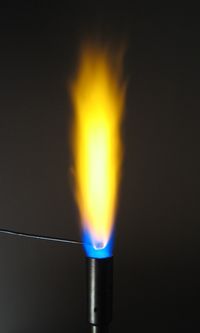 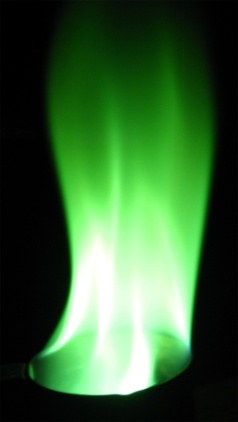 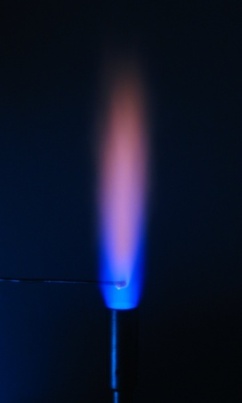 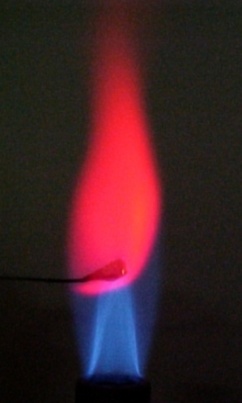 The Real World
What is a real world application of giving electrons energy and then having them return to ground state?
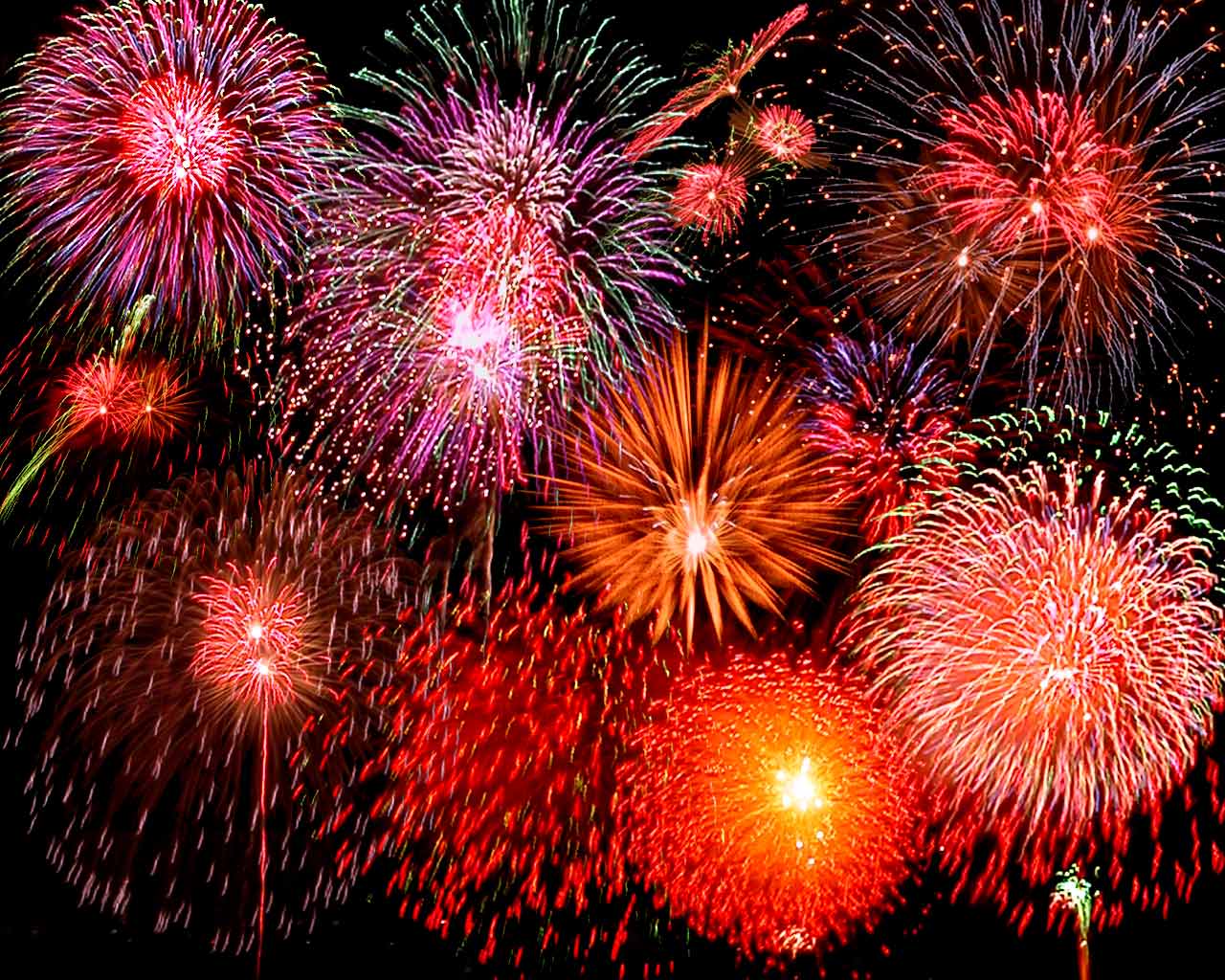 Using the Reference Table
How much energy is released when an electron moves from the 3rd energy level to the 1st?  What type of radiation is it?
What color light is released when an electron moves from the 4th energy level to the 2nd?
What wavelength could be given off if you see red light?
Electromagnetic Spectrum
Electromagnetic radiation  energy waves that have both electrical and magnetic properties.

Can travel through empty space at 
   c = 3 x 108 m/s (the speed of light).
Wave/Particle duality of electrons
Which one is it?  BOTH
Electrons act like a particle
But they behave like waves!!
Wavelength, Frequency, Energy
Wavelength (λ) – distance from peak to peak.
Frequency – number of peaks per second.
Crest – Top peak of the wave.
Trough – Bottom of the wave.
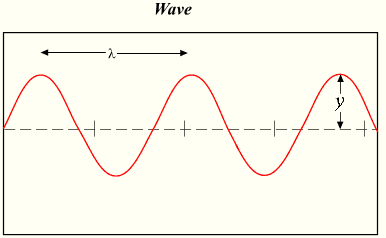 crest
Wavelenth
trough
Relationships
wavelength – frequency  Indirectly related
  wavelength – energy     Indirectly related
  frequency – energy       Directly related
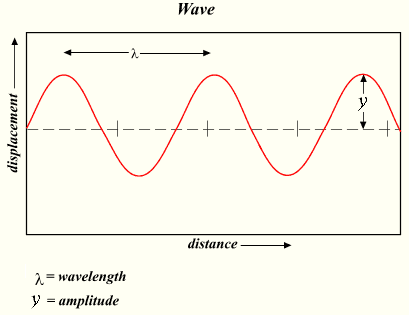 Electromagnetic Spectrum
Low Energy, Low Frequency, Long Wavelength

	1.  Radio Waves (AM, FM, TV)
	2.  Microwaves (cell phones, microwave ovens)
	3.  Infrared (given off as heat)
	4.  Visible Light (ROYGBIV: Red is the lowest energy,  
         violet has the highest)
	5.  Ultraviolet (causes sunburns)
	6.  X-rays (can pass through body, except bones)
	7.  Gamma Rays (can pass through 3 meters of
         concrete)

High Energy, High Frequency, Short Wavelength
Quantum Model
Schrodinger 
Cannot pinpoint the exact paths of electrons (only probability!!!).
Probability of finding an electron is represented by an electron cloud.
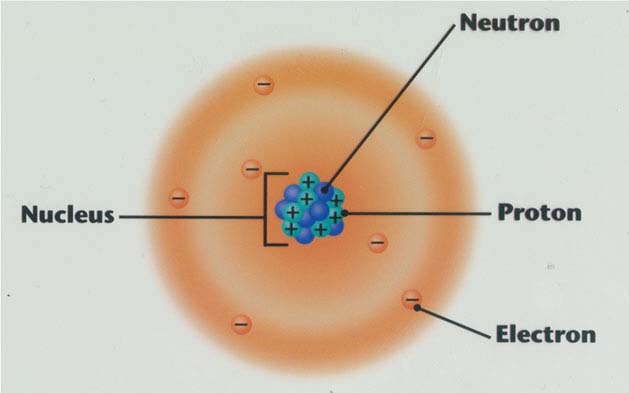 Overall Progression of the Atom
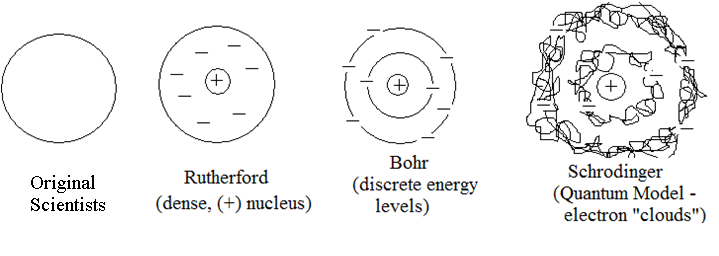 Quantum Numbers
Quantum Numbers - Values that give the most probable place to find an electron.
Like an “electron’s address”.
No 2 electrons in an atom can have the same quantum numbers.
First Quantum Number
Energy Levels – cloud SIZE 
(Rings around the nucleus)

Corresponds to horizontal rows on the periodic table.
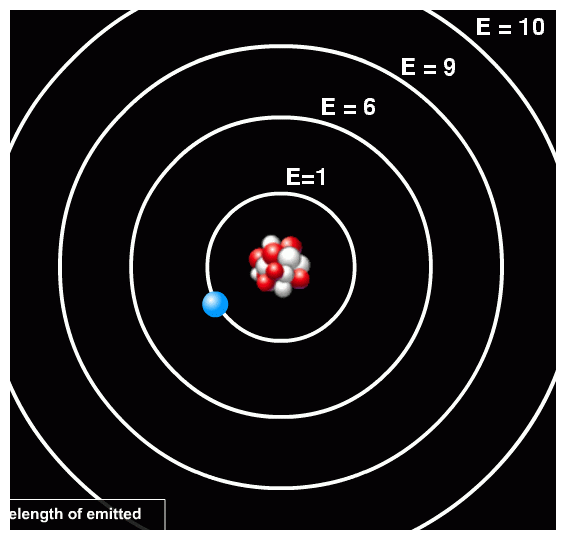 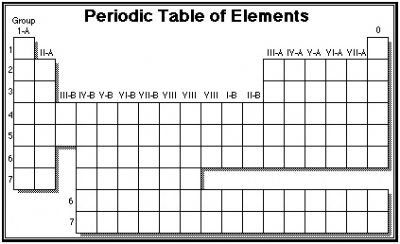 Second Quantum Number
Sublevels – SHAPE

There are four:
				s			(sphere)


				p			(peanut)


				d		        (double peanut)			
				
				f			(?)
- They correspond to areas of the periodic table.
Energy level tells the number of sublevels.
Ex.  In the 1st energy level, you can have 1 sublevel  s
      In the 2nd energy level, you can have 2 sublevels  s & p
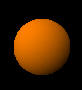 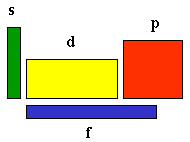 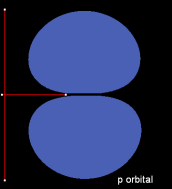 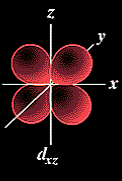 Third Quantum Number
Orbitals – DIRECTION (Orientation)
Two electrons can fit in one orbital.
					     s	     p	     d	     f
			     # orbitals				
			     # electrons
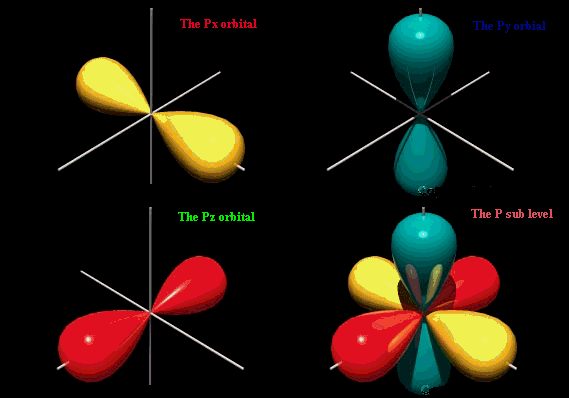 1
3
5
7
2
6
10
14
Fourth Quantum Number
Spin
2 electrons in the same orbital MUST have opposite spins.
Based on Pauli’s Exclusion Principle
Quantum Number Practice
Quantum Numbers Practice
Electron Configuration
Electron Configuration – The most stable arrangement of electrons in sublevels and orbitals.
3 Things about e- Configurations
Aufbau Principle – “Building up”
Electrons occupy the lowest energy level available.

Pauli’s Exclusion Principle – “Different addresses”
If 2 electrons are in the same orbital, they HAVE to have opposite spins.

Hund’s Rule – “Fair share”
Each orbital in a sublevel MUST have 1 electron before any orbital in that sublevel receives a 2nd.
Format of e- Configurations
Oxygen:  1s22s22p4
“Exponents” tell how many electrons are in that region of space
Letters tell the sublevel (shape) of the orbital
Coefficients tell the energy level (distance from the nucleus
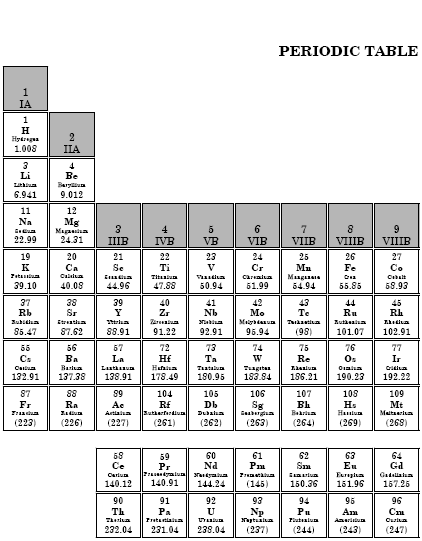 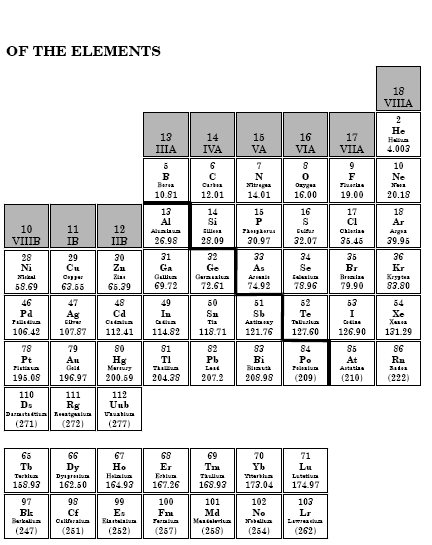 Practice: Writing e- Configurations
Carbon – 

Argon – 

Fluorine – 

Germanium – 

Potassium –
1s22s22p2
1s22s22p63s23p6
1s22s22p5
1s22s22p63s23p64s23d104p2
1s22s22p63s23p64s1
Abbreviated Electron Configuration
Helium		1s2
Lithium		[He]2s1
Carbon		[He]2s22p2
Neon		[He]2s22p6 = [Ne]
Sodium		[Ne]3s1
Scandium	[Ar]4s23d1
Practice w/ Abbreviated e- Config.
Calcium		

Selenium	

Strontium

Magnesium

Cobalt

Americium

Lead
[Ar]4s2
[Ar]4s23d104p4
[Kr]5s2
[Ne]3s2
[Ar]4s23d7
[Rn]7s25f6
[Xe]6s24f145d106p2
Electron Configurations of Ions
If you are given an ion (w/ a charge), first write the e- config. for the neutral atom.
Then add (if -) or take away (if +) e- as needed.  Note: remove e- from the highest orbital (biggest coefficient) first!
Ex. Write the electron configuration for S2-.
First – 1s22s22p63s23p4
Then think about the charge:  2- means you need to 
                                           add 2 more electrons.
They can be put in the 3 p orbital (b/c it can hold up to 6 e-).
1s22s22p63s23p6
Practice:  e- configurations of ions
Write the electron configuration for each:
    (You can abbreviate.)
Mg2+

Cl-

Ni+

O2-
[Ne] 2s22p6
[Ne] 3s23p6
[Ar] 4s13d8
[He] 2s22p6
Orbital Notation
Use boxes and arrows to show electron configurations.
Don’t forget “opposite spins” and “fair share” rules!
Example:  Sulfur   [Ne]3s23p4
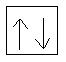 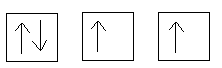 3s2
3p4
Practice with Orbital Notation
First write the abbreviated e- configuration for each.  Then draw the orbital notations.
1)  Si

2)  As

3)  Sr
[Ne]3s23p2
[Ar]4s23d104p3
[Kr]5s2
Valence Electrons
Valence Electrons – electrons in the outermost energy level

Determines the chemical and physical properties of elements!!

Use the periodic table to figure out the number of valence e-.

Exception – All noble gases have 8 valence electrons EXCEPT helium, which has 2.

“D” and “F” block elements have 2 valence electrons
Practice with Valence e-
Determine the # of valence e- for each:
Silicon
Bromine
Aluminum
Antimony (Sb)
Cesium